Navigating the MazeThe most challenging AF case award
TEMPLATE
2022
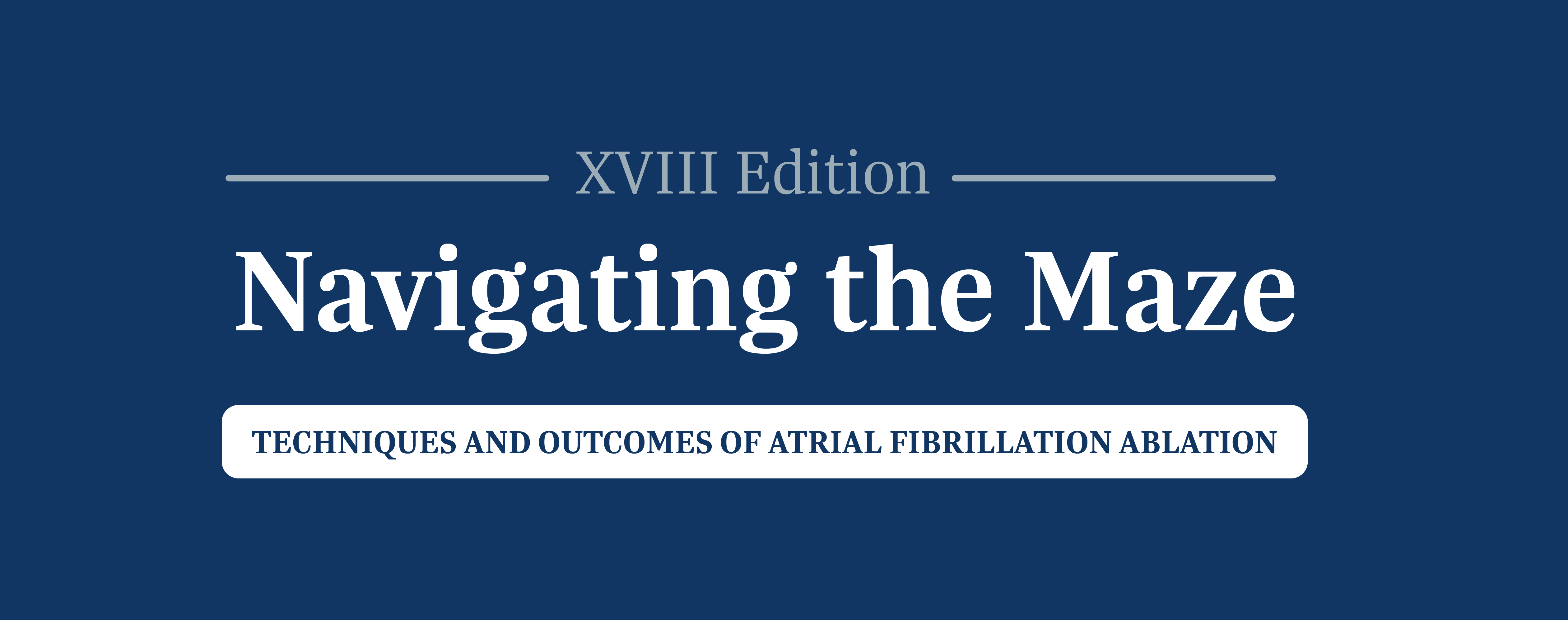 Introduction
Xxxxxx
Xxxxxx
Xxxxxx

Contestant introduction
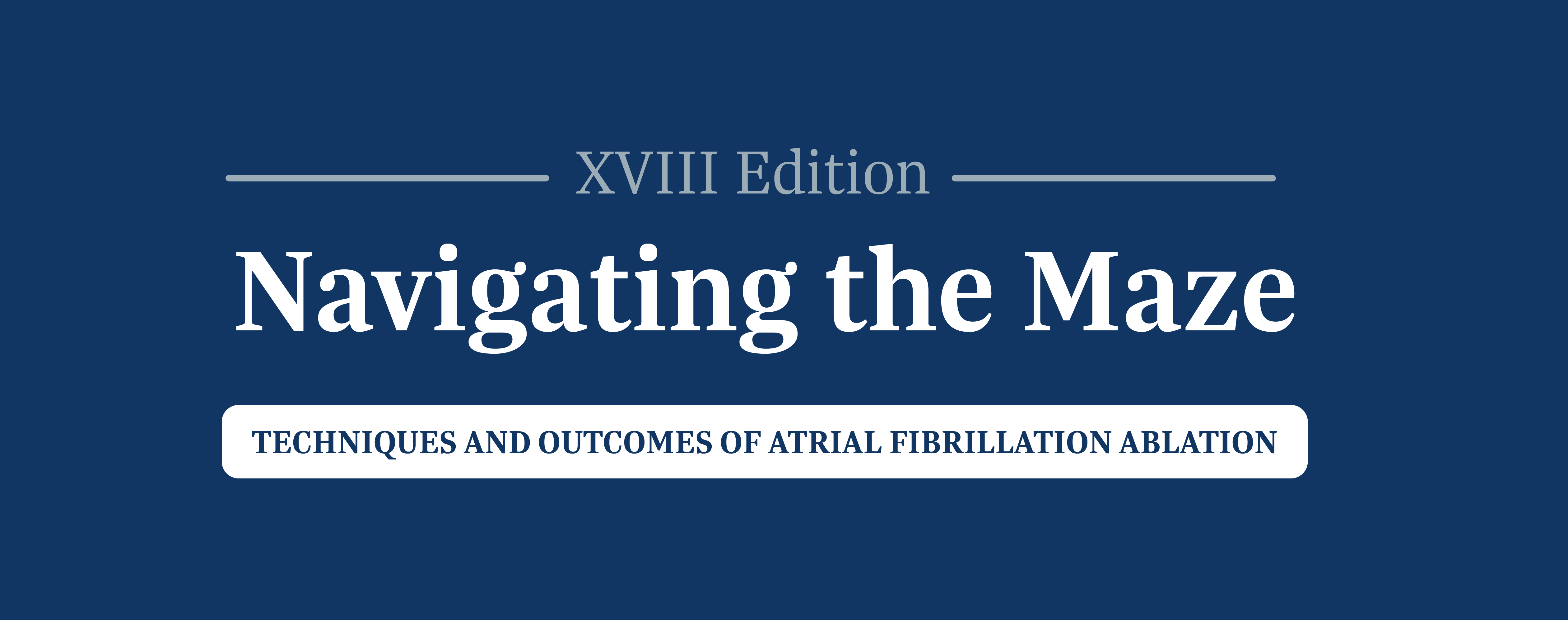 Patient presentation
Xxxxxx
Xxxxxx
Xxxxxx

Anonymous patient presentation
Age, Sex, disease, history etc…
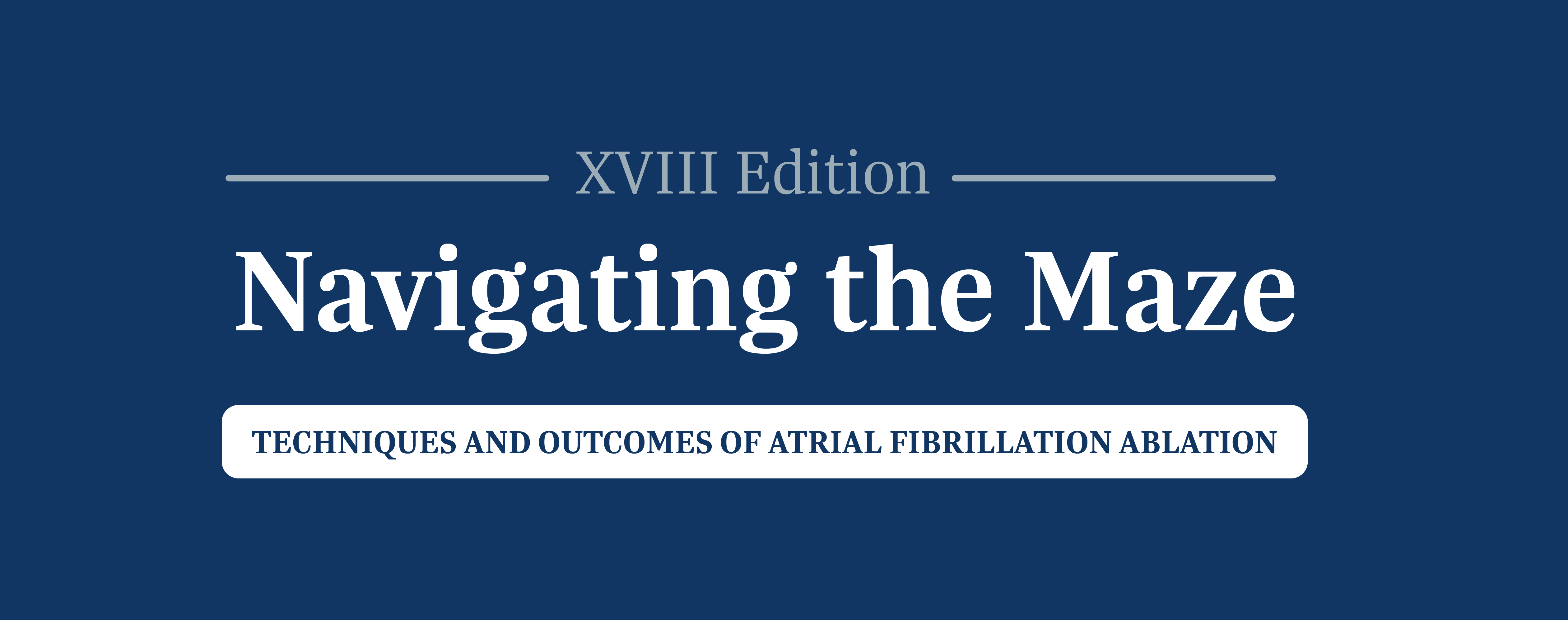 Pre-op assessment
Xxxxxx
Xxxxxx
Xxxxxx

Condition assessment
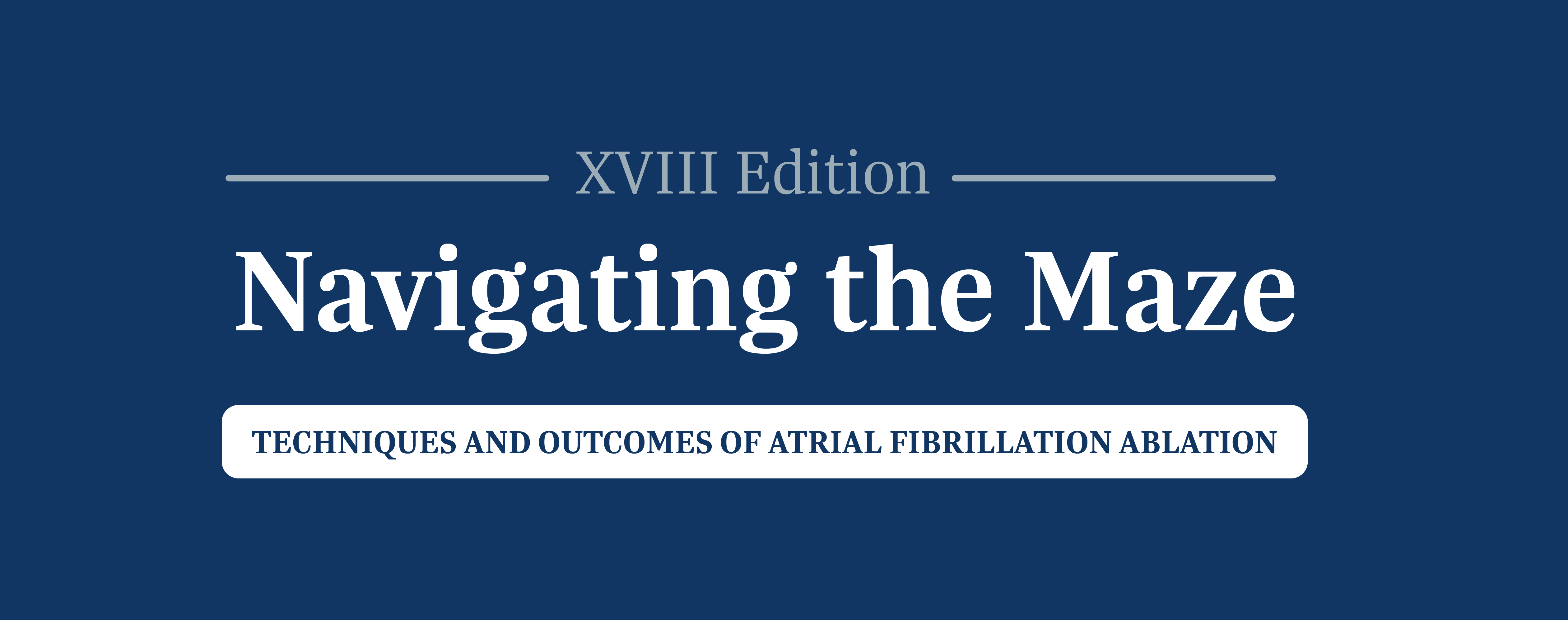 Intervention proposals
Xxxxxx
Xxxxxx
Xxxxxx

Propose different treatment options for this patient
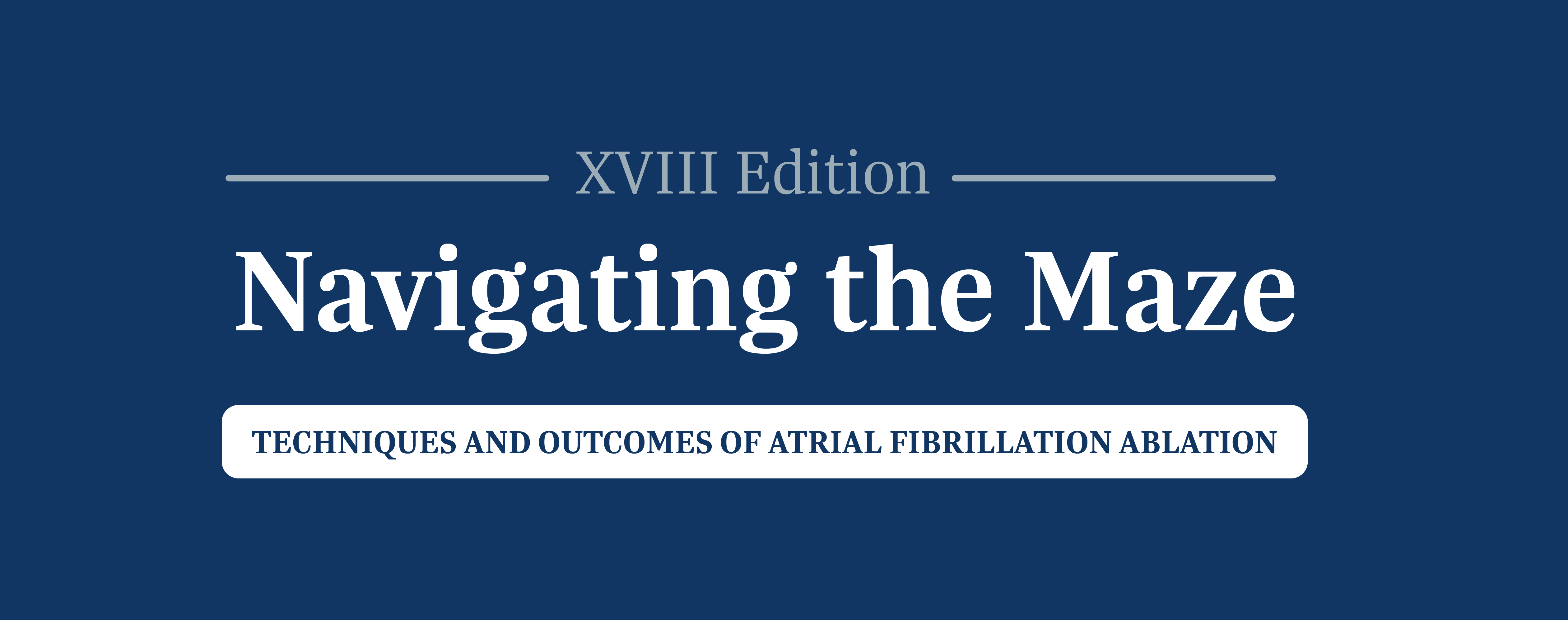 Chosen treatment
Xxxxxx
Xxxxxx
Xxxxxx

Present the treatment chosen and how it was done
Ideally this is where products are featured
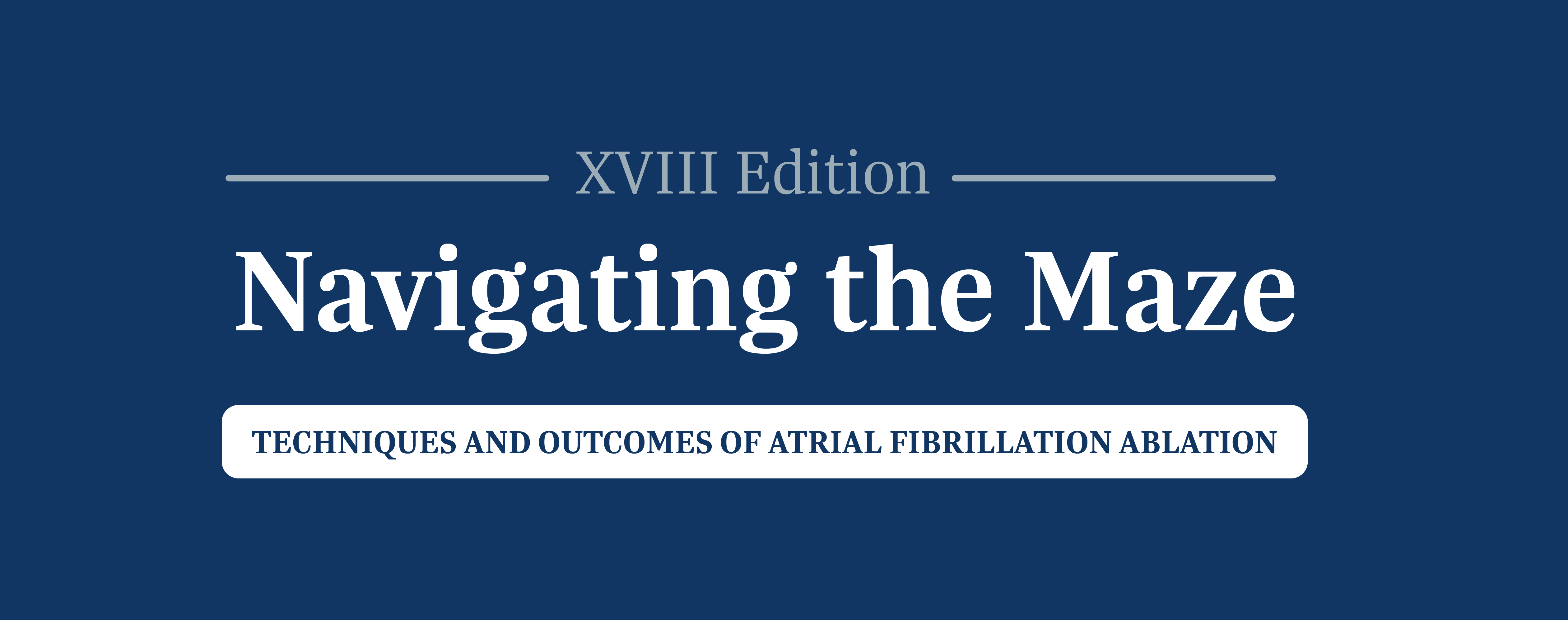 Images
Xxxxxx
Xxxxxx
Xxxxxx

Available images or diagnose tools
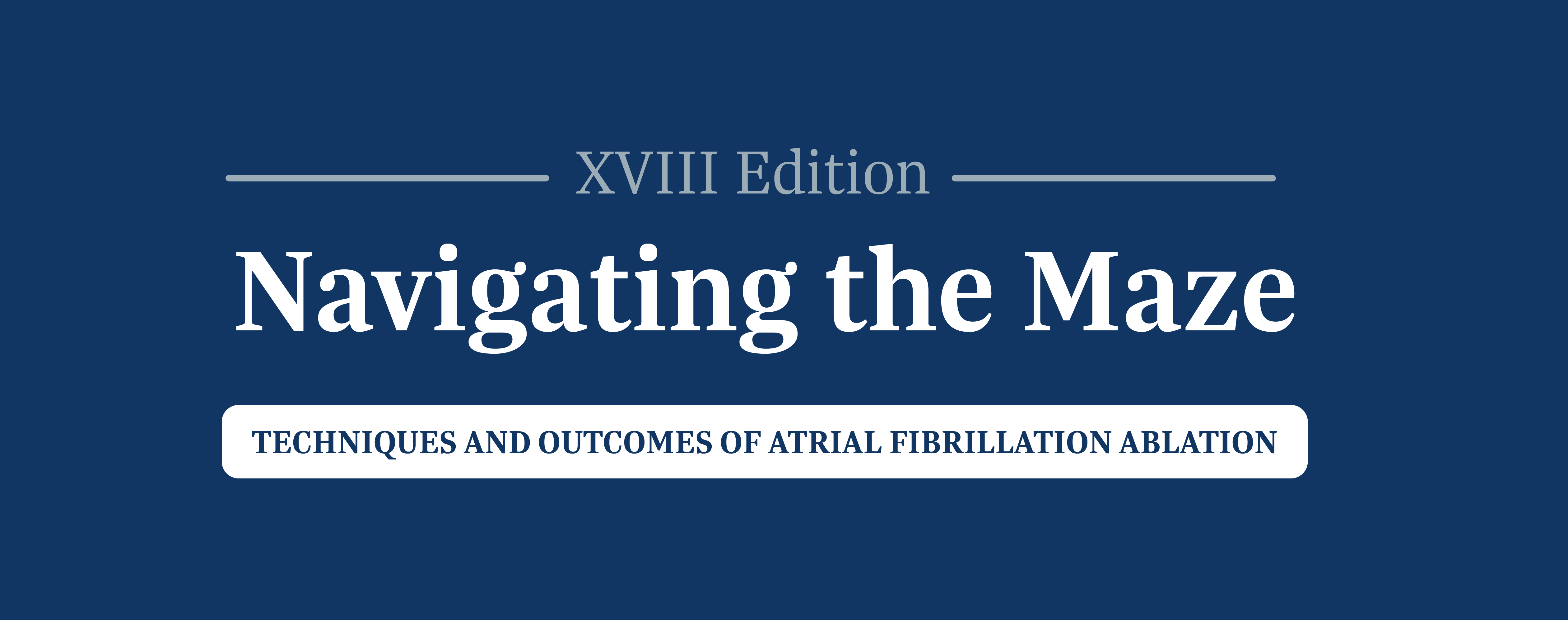 Post-op results
Xxxxxx
Xxxxxx
Xxxxxx

Present the post-op status of the patient
Cases submitted can be both solved or unsolved.
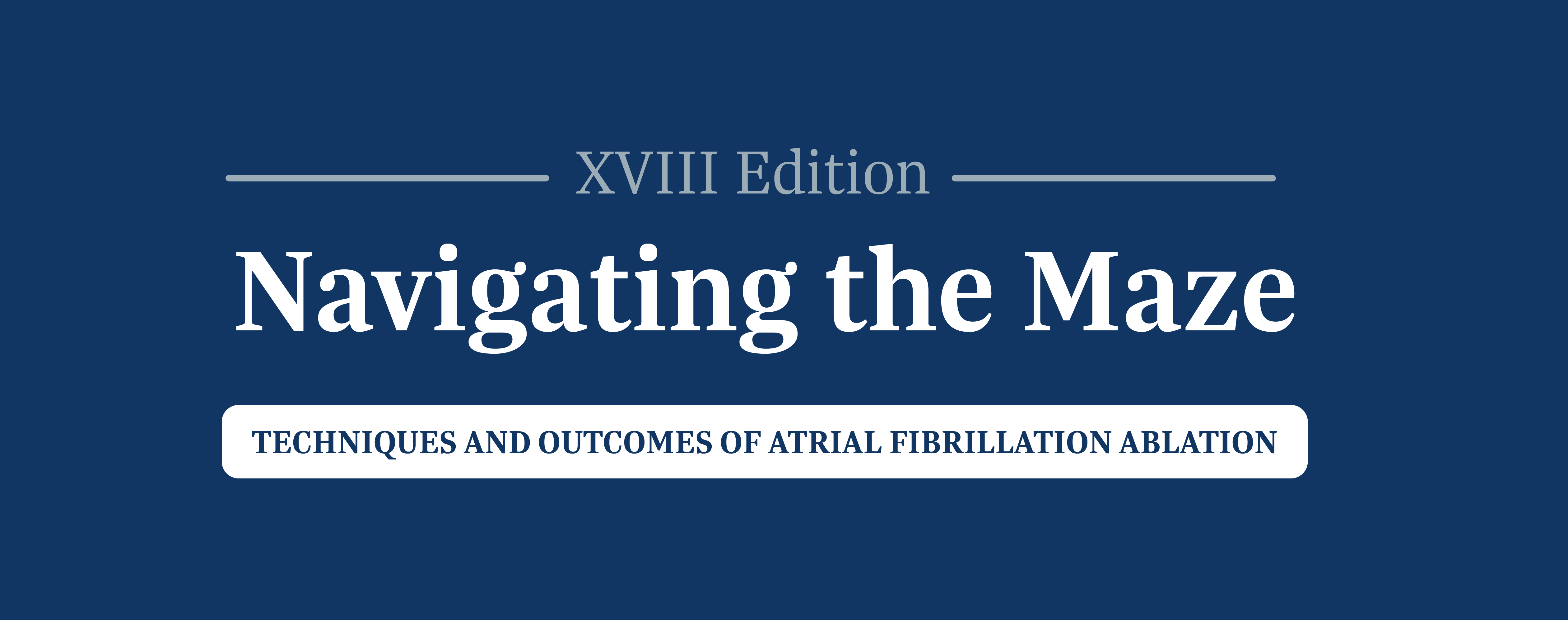 Follow-up
Xxxxxx
Xxxxxx
Xxxxxx

Present the follow-up of the patient after some time
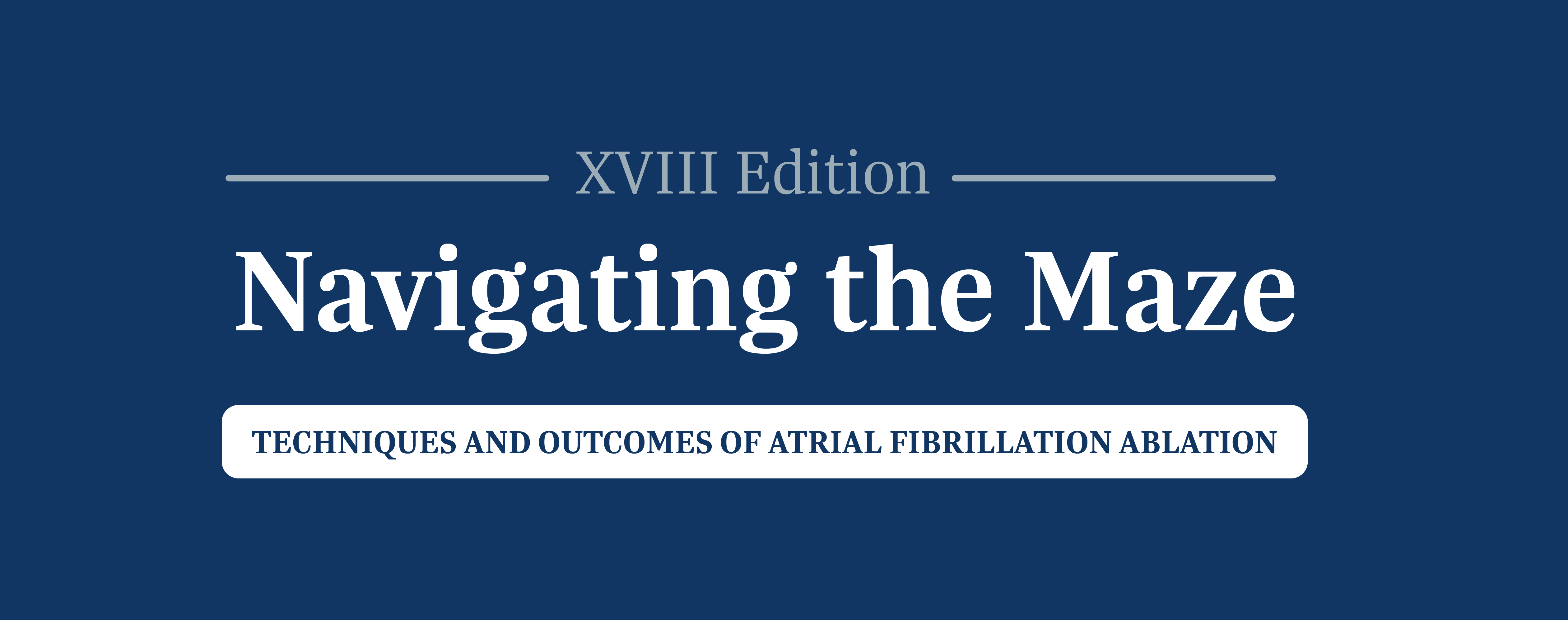 Conclusion
Xxxxxx
Xxxxxx
Xxxxxx

Conclude with highlights
THANK YOU!